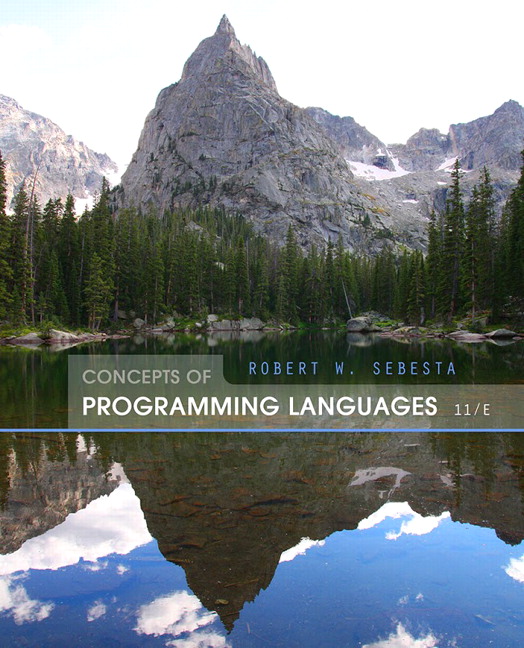 Chapter 1
Preliminaries
Chapter 1 Topics
Reasons for Studying Concepts of Programming Languages
Programming Domains
Language Evaluation Criteria
Influences on Language Design
Language Categories
Language Design Trade-Offs
Implementation Methods
Programming Environments
Copyright © 2015 Pearson. All rights reserved.
1-2
Course objectives
Explore the Programming Languages from 1940s to the Present Day
Who were the Founders and Major Contributors?
What are the Different Programming Paradigms?
How have PLs Evolved over Decades?
From Origins to Mainframes to PCs to Mobile to IoT
From Assembly to Procedural to Functional to Logic to Object Oriented to Visual to What’s Next?
From Spaghetti Code to Structured Programming to Strong Type Checking
CSE1010 from Pascal to C++ to Java to Python
What will shape the Future in PLs?
Explore the Evolution of Programming and Paradigms over Time
Main Textbook
Robert W. Sebesta, Concepts of Programming Languages, 10th Ed, Pearson
ISBN 10: 0-13-139531-9
ISBN 13: 978-0-13-139531-2
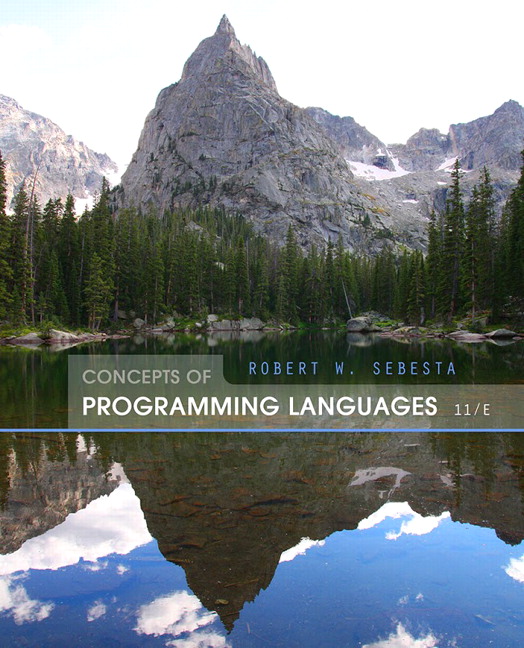 Reasons for Studying Concepts of Programming Languages
Increased ability to express ideas
Improved background for choosing appropriate languages
Increased ability to learn new languages
Better understanding of significance of implementation
Better use of languages that are already known
Overall advancement of computing
Copyright © 2015 Pearson. All rights reserved.
1-5
What are the three critical dimensions?
What goes into a Language?
What problems is it suitable for solving?
What paradigms does it support? 
What is a Paradigm?
A programming paradigm is an approach to programming a computer based on a mathematical theory or a coherent set of principles.
Each paradigm supports a set of concepts that makes it the best for a certain kind of problem
What are Concepts and why are they important?
 A language  supports many concepts  so  the programmer can choose  right concepts without being encumbered by  others.
https://www.info.ucl.ac.be/~pvr/VanRoyChapter.pdf
Mapping: language - paradigm - concepts
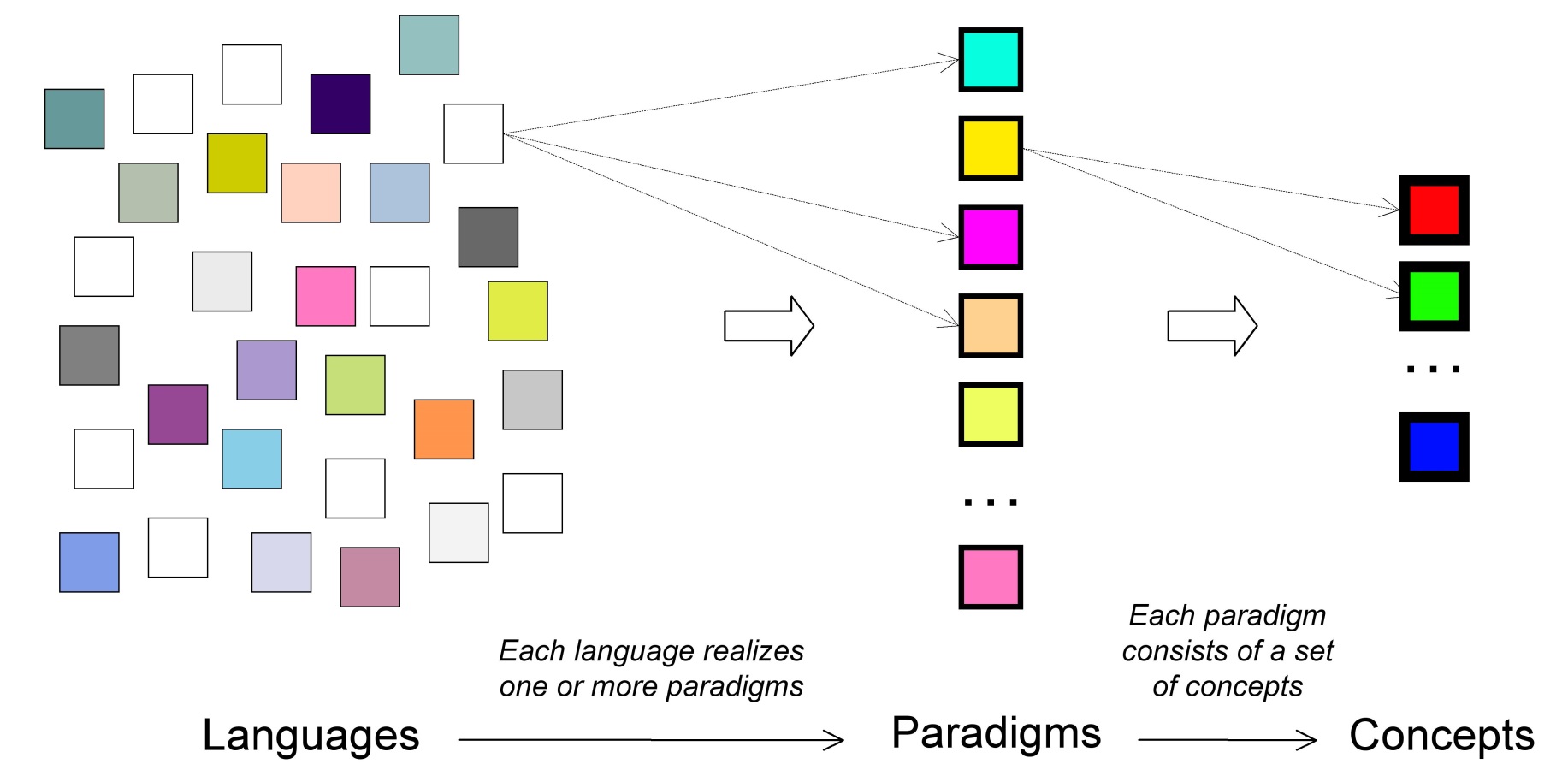 A taxonomy of paradigms
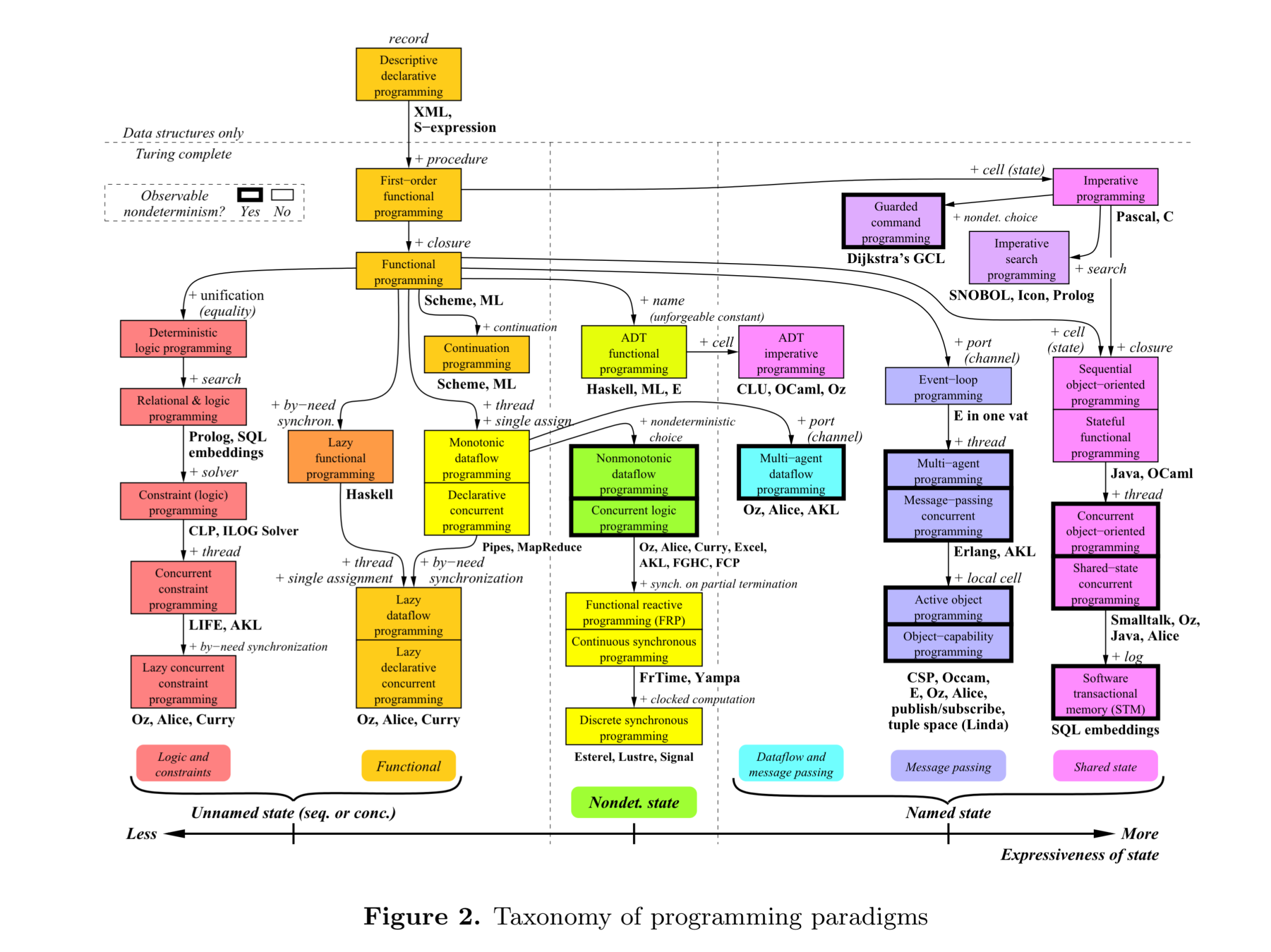 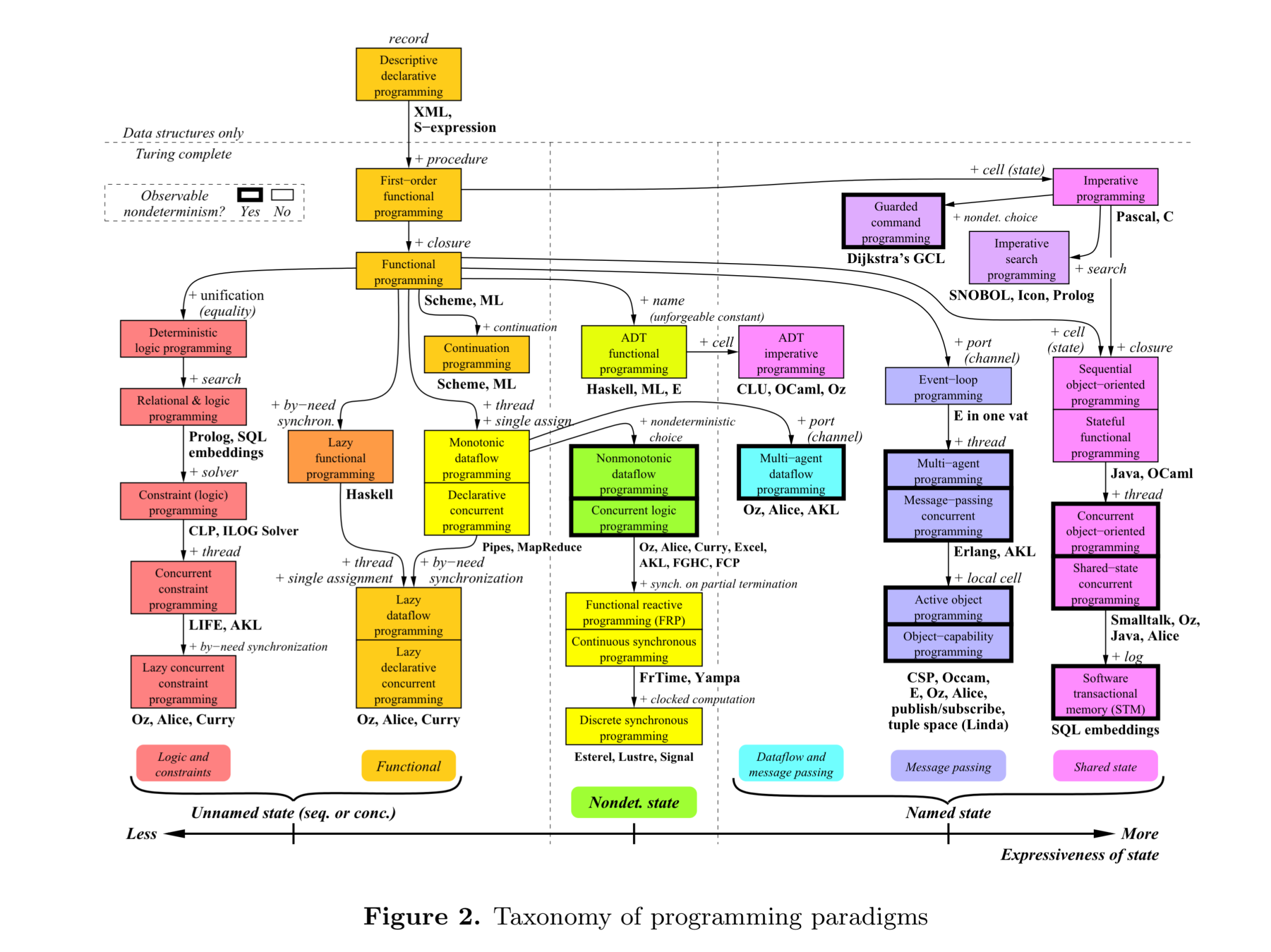 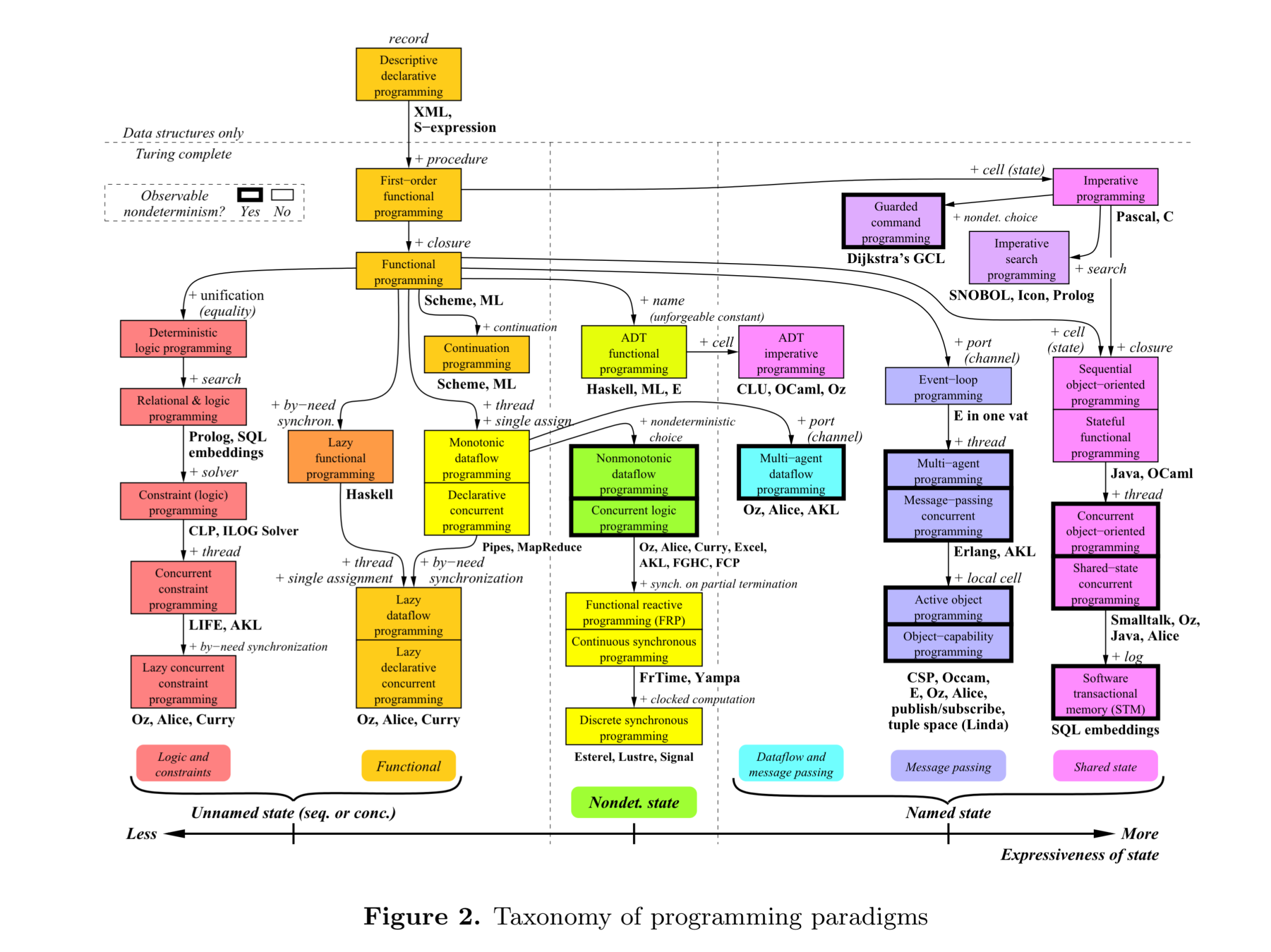 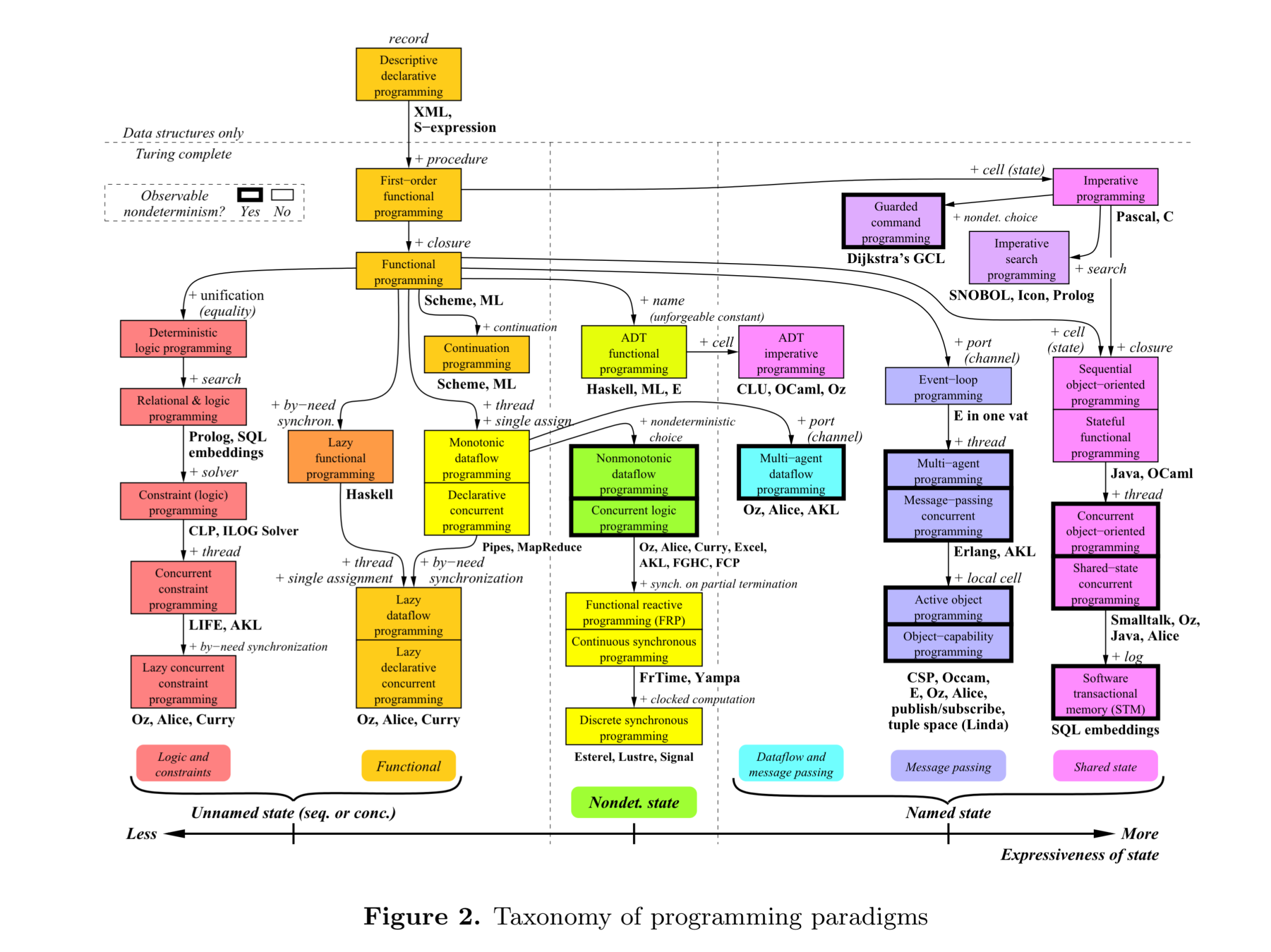 Programming Domains
Scientific applications
Large numbers of floating point computations; use of arrays
Fortran
Business applications
Produce reports, use decimal numbers and characters
COBOL
Artificial intelligence
Symbols rather than numbers manipulated; use of linked lists
LISP
Systems programming
Need efficiency because of continuous use
C
Web Software
Eclectic collection of languages: markup (e.g., HTML), scripting (e.g., PHP), general-purpose (e.g., Java)
Copyright © 2015 Pearson. All rights reserved.
1-11
Language Evaluation Criteria
Readability: the ease with which programs can be read and understood
Writability: the ease with which a language can be used to create programs
Reliability: conformance to specifications (i.e., performs to its specifications) 
Cost: the ultimate total cost
Copyright © 2015 Pearson. All rights reserved.
1-12
Evaluation Criteria: Readability
Overall simplicity
A manageable set of features and constructs
Minimal feature multiplicity 
Minimal operator overloading
Orthogonality 
A relatively small set of primitive constructs can be combined in a relatively small number of ways
Every possible combination is legal
Data types
Adequate predefined data types
Syntax considerations
Identifier forms: flexible composition 
Special words and methods of forming compound statements
Form and meaning: self-descriptive constructs, meaningful keywords
Copyright © 2015 Pearson. All rights reserved.
1-13
Evaluation Criteria: Writability
Simplicity and orthogonality
Few constructs, a small number of primitives, a small set of rules for combining them

Support for abstraction
The ability to define and use complex structures  or operations in ways that allow details to be ignored

Expressivity
A set of relatively convenient ways of specifying operations
Strength and number of operators and predefined functions
Copyright © 2015 Pearson. All rights reserved.
1-14
Abstraction
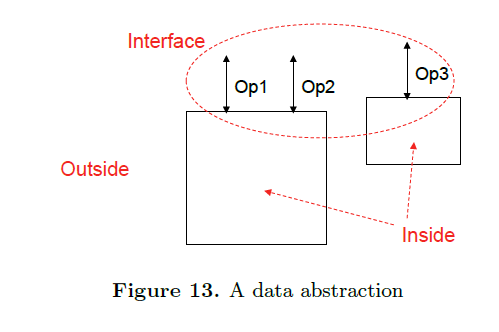 From concept to implementation
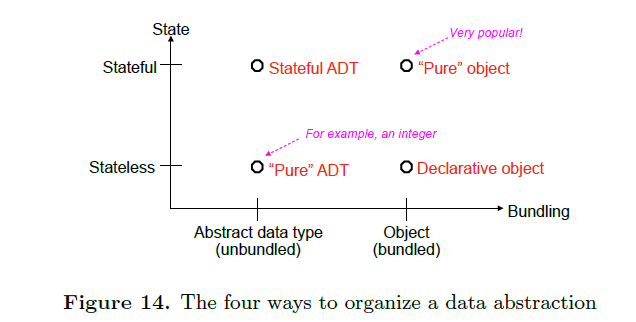 Evaluation Criteria: Reliability
Type checking
Testing for type errors
Exception handling
Intercept run-time errors and take corrective measures
Aliasing
Presence of two or more distinct referencing methods for the same memory location
Readability and writability
A language that does not support “natural” ways of expressing an algorithm will require the use  of “unnatural” approaches, and hence reduced reliability
Copyright © 2015 Pearson. All rights reserved.
1-17
Evaluation Criteria: Cost
Training programmers to use the language
Writing programs (closeness to particular applications)
Compiling programs
Executing programs
Language implementation system: availability of free compilers
Reliability: poor reliability leads to high costs
Maintaining programs
Copyright © 2015 Pearson. All rights reserved.
1-18
Evaluation Criteria: Others
Portability
The ease with which programs can be moved from one implementation to another
Generality
The applicability to a wide range of applications
Well-definedness
The completeness and precision of the language’s official definition
Copyright © 2015 Pearson. All rights reserved.
1-19
Influences on Language Design
Computer Architecture
Languages are developed around the prevalent computer architecture, known as the von Neumann architecture
Program Design Methodologies
New software development methodologies (e.g., object-oriented software development) led to new programming paradigms and by extension, new programming languages
Copyright © 2015 Pearson. All rights reserved.
1-20
Computer Architecture Influence
Well-known computer architecture: Von Neumann 
Imperative languages, most dominant, because of von Neumann computers
Data and programs stored in memory
Memory is separate from CPU
Instructions and data are piped from memory to CPU
Basis for imperative languages
Variables model memory cells
Assignment statements model piping
Iteration is efficient
Copyright © 2015 Pearson. All rights reserved.
1-21
The von Neumann Architecture
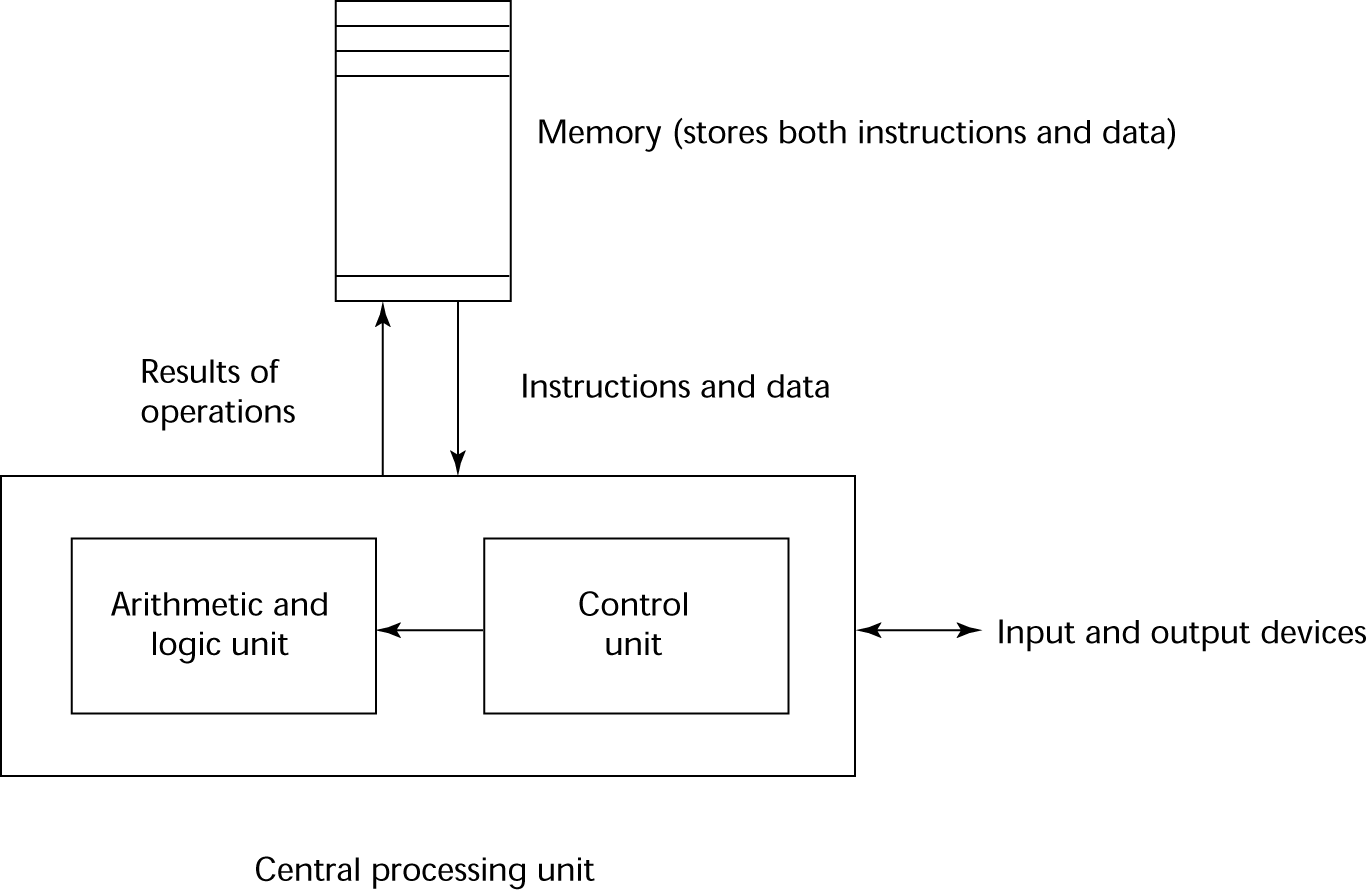 Copyright © 2015 Pearson. All rights reserved.
1-22
The von Neumann Architecture
Fetch-execute-cycle (on a von Neumann architecture computer)

initialize the program counter
repeat forever
	fetch the instruction pointed by the counter
	increment the counter
	decode the instruction
	execute the instruction
end repeat
Copyright © 2015 Pearson. All rights reserved.
1-23
Programming Methodologies Influences
1950s and early 1960s: Simple applications; worry about machine efficiency
Late 1960s: People efficiency became important; readability, better control structures
structured programming
top-down design and step-wise refinement
Late 1970s: Process-oriented to data-oriented
data abstraction
Middle 1980s: Object-oriented programming
Data abstraction + inheritance + polymorphism
Copyright © 2015 Pearson. All rights reserved.
1-24
Inheritance and composition
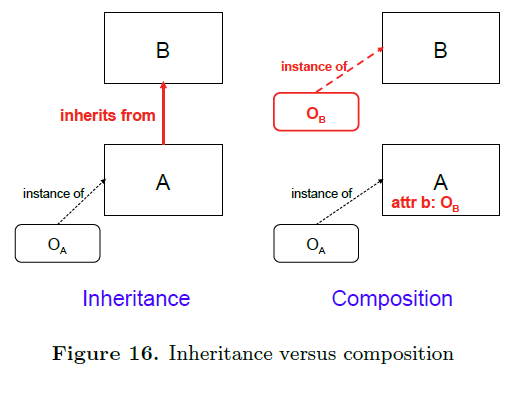 Language Categories
Imperative
Central features are variables, assignment statements, and iteration
Include languages that support object-oriented programming
Include scripting languages
Include the visual languages
Examples: C, Java, Perl, JavaScript, Visual BASIC .NET, C++
Functional
Main means of making computations is by applying functions to given parameters
Examples: LISP, Scheme, ML, F#
Logic
Rule-based (rules are specified in no particular order)
Example: Prolog
Markup/programming hybrid 
Markup languages extended to support some programming
Examples: JSTL, XSLT
Copyright © 2015 Pearson. All rights reserved.
1-26
Language Design Trade-Offs
Reliability vs. cost of execution
Example: Java demands all references to array elements be checked for proper indexing, which leads to increased execution costs

Readability vs. writability
Example: APL provides many powerful operators (and a large number of new symbols), allowing complex computations to be written in a compact program but at the cost of poor readability

Writability (flexibility) vs. reliability
Example: C++ pointers are powerful and very flexible but are unreliable
Copyright © 2015 Pearson. All rights reserved.
1-27
Implementation Methods
Compilation
Programs are translated into machine language; includes JIT systems
Use: Large commercial applications

Pure Interpretation
Programs are interpreted by another program known as an interpreter
Use: Small programs or when efficiency is not an issue

Hybrid Implementation Systems
A compromise between compilers and pure interpreters
Use: Small and medium systems when efficiency is not the first concern
Copyright © 2015 Pearson. All rights reserved.
1-28
Layered View of Computer
The operating system and language implementation are layered over 
machine interface of a computer
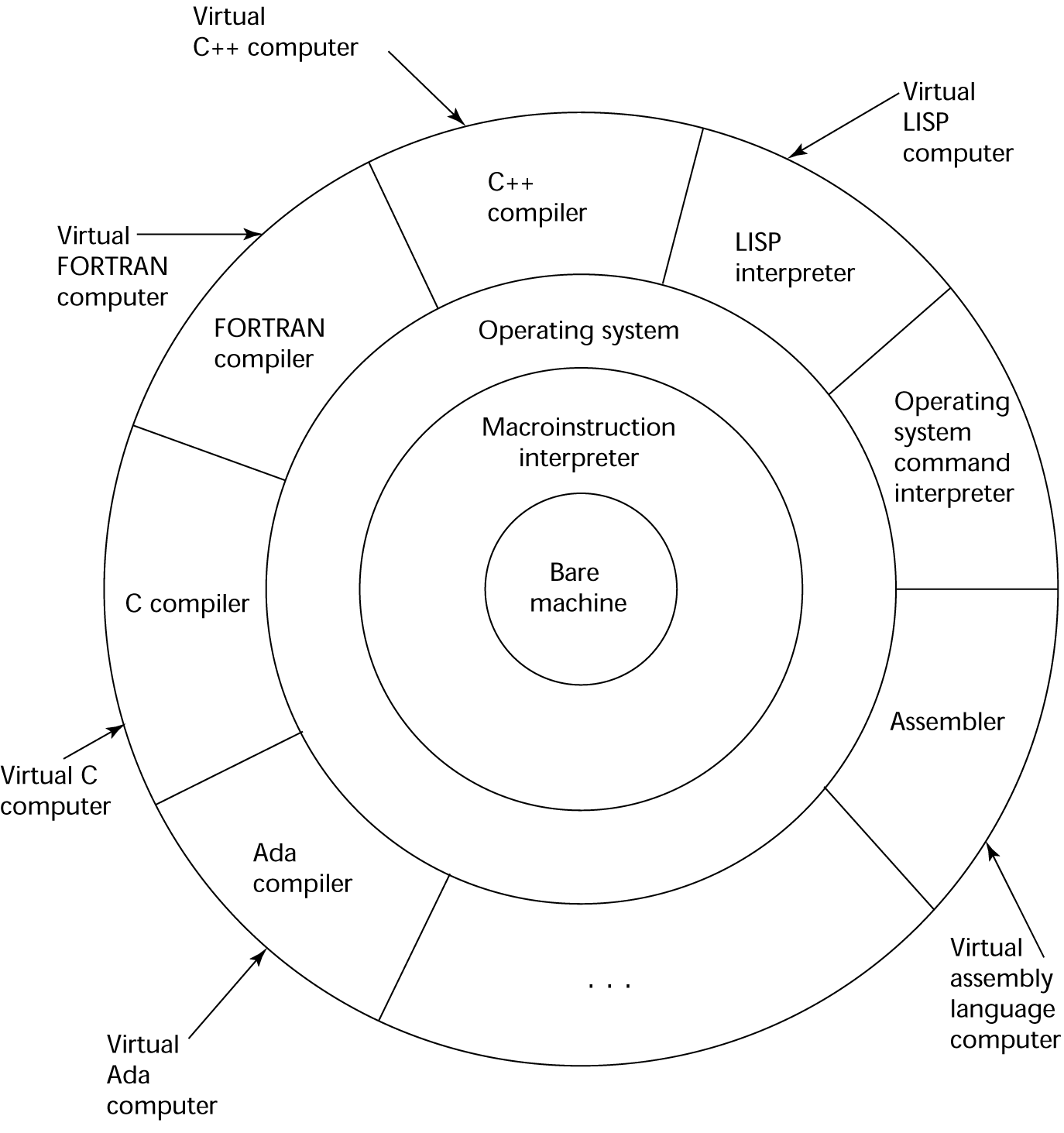 Copyright © 2015 Pearson. All rights reserved.
1-29
Compilation
Translate high-level program (source language) into machine code (machine language)
Slow translation, fast execution
Compilation process has several phases: 
lexical analysis: converts characters in the source program into lexical units
syntax analysis: transforms lexical units into parse trees which represent the syntactic structure of program
Semantics analysis: generate intermediate code
code generation: machine code is generated
Copyright © 2015 Pearson. All rights reserved.
1-30
The Compilation Process
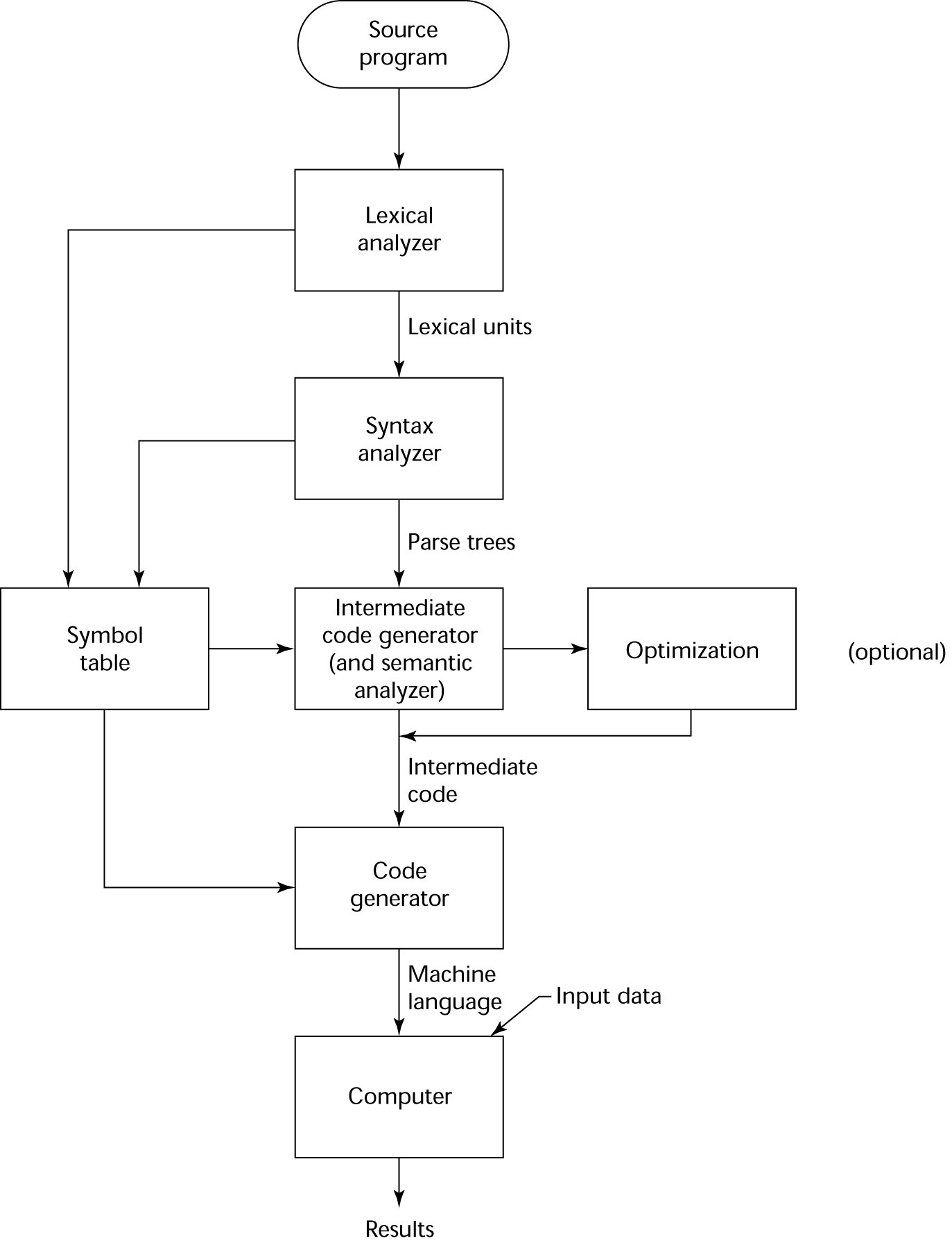 Copyright © 2015 Pearson. All rights reserved.
1-31
Additional Compilation Terminologies
Load module (executable image): the user and system code together
Linking and loading: the process of collecting system program units and linking them to a user program
Copyright © 2015 Pearson. All rights reserved.
1-32
Von Neumann Bottleneck
Connection speed between a computer’s memory and its processor determines the speed of a computer
Program instructions often can be executed much faster than the speed of the connection; the connection speed thus results in a bottleneck
Known as the von Neumann bottleneck; it is the primary limiting factor in the speed of computers
Copyright © 2015 Pearson. All rights reserved.
1-33
Pure Interpretation
No translation
Easier implementation of programs (run-time errors can easily and immediately be displayed)
Slower execution (10 to 100 times slower than compiled programs)
Often requires more space
Now rare for traditional high-level languages
Significant comeback with some Web scripting languages (e.g., JavaScript, PHP)
Copyright © 2015 Pearson. All rights reserved.
1-34
Pure Interpretation Process
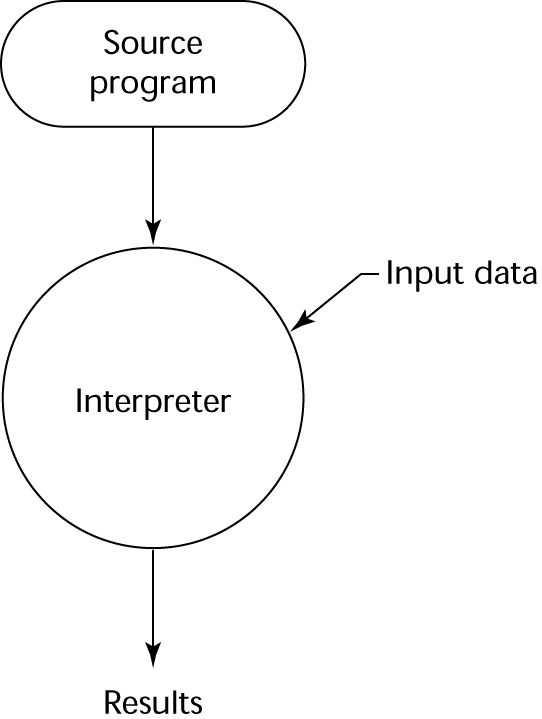 Copyright © 2015 Pearson. All rights reserved.
1-35
Hybrid Implementation Systems
A compromise between compilers and pure interpreters
A high-level language program is translated to an intermediate language that allows easy interpretation
Faster than pure interpretation
Examples
Perl programs are partially compiled to detect errors before interpretation
Initial implementations of Java were hybrid; the intermediate form, byte code, provides portability to any machine that has a byte code interpreter and a run-time system (together, these are called Java Virtual Machine)
Copyright © 2015 Pearson. All rights reserved.
1-36
Hybrid Implementation Process
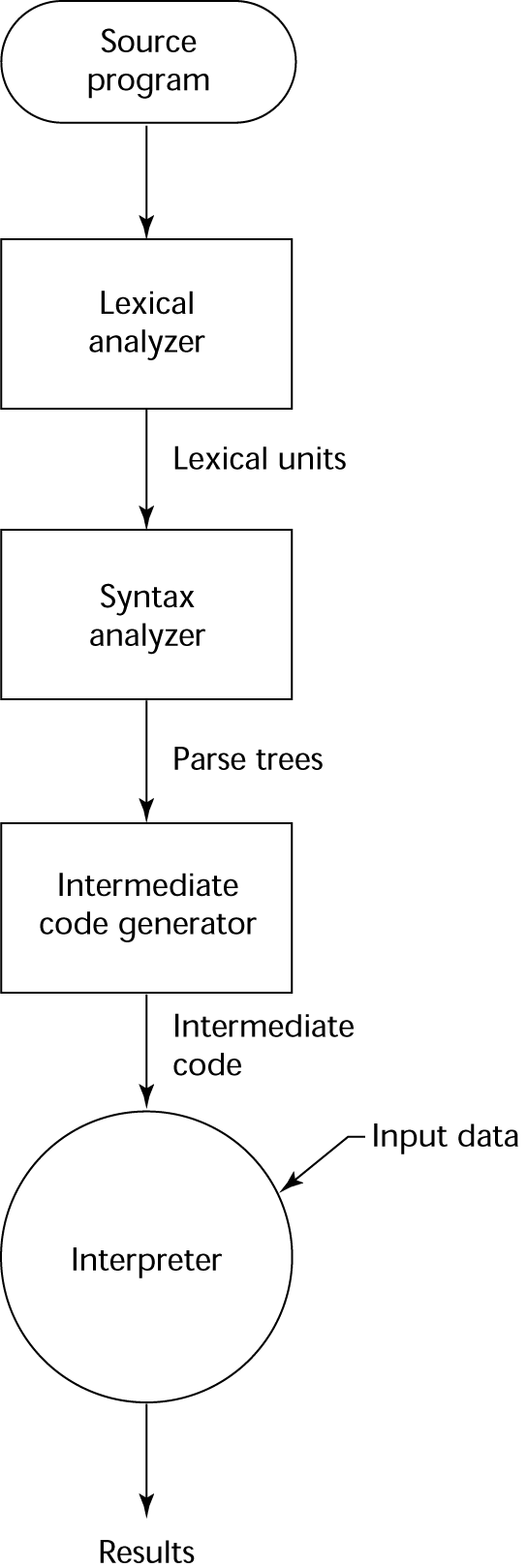 Copyright © 2015 Pearson. All rights reserved.
1-37
Just-in-Time Implementation Systems
Initially translate programs to an intermediate language
Then compile the intermediate language of the subprograms into machine code when they are called 
Machine code version is kept for subsequent calls
JIT systems are widely used for Java programs
.NET languages are implemented with a JIT system
In essence, JIT systems are delayed compilers
Copyright © 2015 Pearson. All rights reserved.
1-38
Java as Interpreter
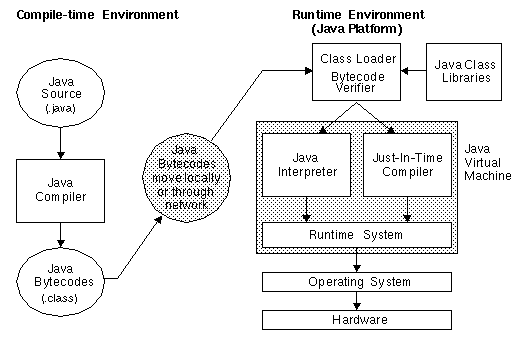 Preprocessors
Preprocessor macros (instructions) are commonly used to specify that code from another file is to be included
A preprocessor processes a program immediately before the program is compiled to expand embedded  preprocessor macros
A well-known example: C preprocessor
expands #include, #define, and similar macros
Copyright © 2015 Pearson. All rights reserved.
1-40
Programming Environments/IDEs
A collection of tools used in software development
UNIX
An older operating system and tool collection
Nowadays often used through a GUI (e.g., CDE, KDE, or GNOME) that runs on top of UNIX
Microsoft Visual Studio.NET
A large, complex visual environment
Used to build Web applications and non-Web applications in any .NET language
NetBeans
Related to Visual Studio .NET, except for applications in Java
Copyright © 2015 Pearson. All rights reserved.
1-41
Summary
The study of programming languages is valuable for a number of reasons:
Increase our capacity to use different constructs
Enable us to choose languages more intelligently
Makes learning new languages easier
Most important criteria for evaluating programming languages include:
Readability, writability, reliability, cost
Major influences on language design have been machine architecture and software development methodologies
The major methods of implementing programming languages are: compilation, pure interpretation, and hybrid implementation
Copyright © 2015 Pearson. All rights reserved.
1-42